Úvod do mezinárodního práva2. přednáška
215 - 2 						2021
Mezinárodní právo  1
koordinační charakter mezinárodního práva (nikoli subordinační!)
NIKDO NENÍ NIKOMU PODŘÍZEN !
státy mezinárodní právo vytvářejí,                             mají ho respektovat a jeho            respektování vynucují
Zvláštnosti mezinárodního práva
1. KOORDINAČNÍ CHARAKTER MP vyplývá ze zásady svrchované rovnosti států, která je jeho základem
Stát A
Stát B
Jednotlivec státu A
Jednotlivec státu B
Vztah mezi státy: horizontální
mezinárodní právo (veřejné)
vnitrostátní
právo A
vnitrostátní
právo B
Mezinárodní právo:
specifika a subjekty
Zvláštnosti mezinárodního práva - 2
1. KOORDINAČNÍ CHARAKTER MP 
2. Není centralizovaná normotvorba
3. Není autoritativní orgán, který by obecně závazně rozhodoval o porušení práva a stanovil sankce (výjimka: RB OSN jen pro zcela vyjímečné případy)
Zvláštnosti mezinárodního práva - 3
4.  Není centralizované donucení
Donucovací prostředky:
bez použití síly (retorze, přerušení styků)
s použitím síly (sebeobrana, akce RB)
5. Prameny – také právo nepsané
6. Subjekty
Zvláštnosti mezinárodního práva
S h r n u t í :
Pro vnitrostátní právo je nadřazenou mocí stát. 
U mezinárodního práva nadřazená moc chybí. 
Státy jsou v MP tvůrci a adresáti norem. 
Mezinárodní společenství: zcela decentralizovaný systém bez mocenského centra.
Zásada svrchované rovnosti
SVRCHOVANOST (SUVERENITA)
nezávislost na jiné moci uvnitř i vně
přirozené vymezení
dobrovolné omezení
územní výsost = výlučný výkon suverenity státu na svém území - výjimky
ROVNOST
rovná práva, výjimky
Subjektivita v mezinárodním právu
způsobilost k právům a povinnostem
způsobilost k právně relevantnímu chování
normotvorná způsobilost (ne vždy)
Rozsah:
plná subjektivita (stát) (celé MP)
omezená subjektivita (mezinárodní org.) (část MP)
marginální „subjektivita“ (jednotlivec) (výj.)
Subjektivita – 2
trvalost (dočasnost)
zdroj (obecné nebo partikulární MP)
původnost:
původní (primární): státy, povstalci, n-o hnutí
odvozená: mezinárodní organizace, jednotlivci
podle okolností: zvláštní politické útvary, města (hist.)
Stát jako subjekt MPV
Pojmové znaky státu:
území
obyvatelstvo
nezávislá veřejná moc (státní moc)
způsobilost vstupovat do mezinárodních vztahů (smluv)
Území
státní hranice
různé způsoby vymezení
hranice uvnitř EU
trojrozměrný prostor
moře
enklávy, poloenklávy
územní výsost (výlučný výkon svrchovaných práv státu)
výjimky: diplomatické a konzulární mise, vojenské základny, zvláštní dohody o policejní spolupráci
Trojrozměrnost státního území
kosmický prostor

vzdušný prostor
100 km
zemský povrch

                      podzemí
Pobřežní vody (12 mil)
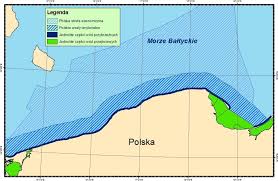 Hranice Aljaška - Kanada
Delimitace hranice (mapa)
Demarkace – hraniční sloupy
Demarkace – hraniční kámen
Demarkace – hraniční kameny
Střídavé hraniční kameny
Starý hraniční plot USA – Mexiko  (2015)
Obyvatelstvo
nastálo usazené, resp. žijící
organizované (orgány státní moci a státní správy)
bez ohledu na státní občanství
jeden nebo více národů
Státní moc
ORGANIZOVANÁ VEŘEJNÁ MOC
nezávislá na jakékoli jiné moci vně i uvnitř
nemusí jít o faktickou schopnost ubránit se útoku jiného státu
vnitřní útok (občanská válka)
Království Huttovy řeky
EU ----------------------------------------------
Způsobilost vstupovat do mezinárodních vztahů
neuznaný stát – charakter státu je sporný (Severokyperská turecká republika)
vyhlášení nezávislosti (1983)
viz dále uznání státu
Vznik a zánik státu
rozdělení (ČSFR, SSSR, Jugoslávie)  A → B + C
sloučení (Itálie, Švýcarsko, hist. Německo)  
	A + B → C
secese  (Kosovo)  A → A + B
připojení (NDR)  A + B → A
prvotní okupace (USA)  0 → A
vyhlášení samostatnosti - dekolonizace (Alžírsko)
         K → A
U Z N Á N Í   S T Á T U - podstata
STÁTY SE mění - vznik, zánik (slučování - rozdělování- secese)
uznání státu a vlády
uznání provádí exekutiva
uznání státu: jednorázové - nezmění-li se okolnosti, nelze vzít zpět (ale lze uznat neuznaný)
uznání vlády: jen při neústavní změně, ovládá-li většinu území (???) nebo alespoň je-li taková pravděpodobnost
Libye - stát pořád, vláda se změnila
Uznání - teorie
Uznání státu:
- konstitutivní teorie = uznání vytváří stát a dodává mu právní subjektivitu
někdo uznal, někdo neuznal - co to znamená?
- deklaratorní teorie = praxe států - retroaktivní efekt - nevadí
nelogičnost: neuznané skutečné státy

KONSTITUTIVNÍ TEORIE: logický nesmysl – není závazně rozhodující autorita
DEKLARATORNÍ TEORIE: stát je suverénní bez ohledu na uznání
Uznání předpokládá existenci státu, nevytváří jej
uznání: zda je entita považovaná za stát v dvoustranném vztahu
Uznání - teorie
Není povinnost uznat stát

Uváděné důvody neuznání: 
vznik státu v rozporu s MP
závislost státní moci na jiné moci vně
SKUTEČNOST: politický zájem

proto zavrhujeme toto dělení - je to politická, ne právní otázka
Uznání je politický akt!
NELZE UZNAT STÁT, který vznikl cestou porušení mezinárodního práva
Uznání - pokračování
Kritéria uznání státu: právní - uvedené znaky (Montevidejská úmluva)
UZNÁNÍ VLÁDY: efektivnost, stabilita (a taky ta formální vláda)
většinou kritéria politická
DE FACTO A DE IURE:
uznání vlády: 
de facto - alespoň určitý vliv, 
de-iure - trvalý a pevný vliv
Lze de iure uznat i vládu, která kontroluje jen část území nebo je v exilu!
Přehled neuznaných států
Izrael není uznán 32 státy
ČLR není uznána státy uznávajícími Tajwan (cca 23)

Státy uznané jen některými státy 
 Abcházie od 1999 (uznána 5 členy OSN) (za své území ji považuje Gruzie)
 Jižní Osetie od 1991  (uznána 5 členy OSN) (Gruzie)
 Severní Kypr od 1983 (uznán jen Tureckem) (Kyperská republika)
 Kosovo od 2008 (uznáno cca 110 členy OSN) (Srbsko) 
 Tajwan od 1949 (uznán 23 členy OSN) (ČLR)
 Západní Sahara od 1976 samostatná, trvale okupována Marokem, uznána 85 členy OSN) (býv. španělská kolonie)

Státy neuznané, de facto kontrolující své území
 Náhorní Karabach (dnes Arcach) od 1992 (uznaný 3 neuznanými státy) (Azerbejdžan)
 Podněstří od 1990 (uznané 3 neuznanými státy) (Moldávie)
 Somaliland od 1991 (bývalá část Somálska, neuznán nikým)

Území nevyjasněné povahy
 Palestina - 2012 uznána OSN jako nečlenský stát (138 x 9 x 41), většinu území okupuje Izrael
Mezinárodní organizace
členové: státy nebo mezinárodní organizace
Pojmové znaky:
zřízeny mezinárodní smlouvou
odvozená subjektivita
relativně trvalé
vlastní orgány
usilují o dosažení cílů podle zřizovací smlouvy
Organizační strukturamezinárodních organizací
„Shromáždění“ – zastoupeni všichni členové, rozhodovací pravomoc
„Výbor“, „Rada“ – výkonný orgán, vyjadřuje společný zájem mezinárodní organizace
sekretariát – výkonně technický orgán
(orgán pro řešení sporů)
Jednotlivec jako marginální subjekt MP
Získání subjektivity:
	- vlastním úkonem podle MP (lidská práva)
	- úkonem státu nebo mezinárodního orgánu (mezinárodní trestní právo)

Nepatrný rozsah způsobilosti (jen být účastníkem řízení)